MBA Program
Conflict & Crisis Management
faculty:b. k. dharassistant professorfaculty of business administration, ustce-mail: babludhar@hotmail.comweb: http://dhar.weebly.com
Conflict & Crisis Management
Chapter 1INTRODUCTION
[Speaker Notes: This presentation demonstrates the new capabilities of PowerPoint and it is best viewed in Slide Show. These slides are designed to give you great ideas for the presentations you’ll create in PowerPoint 2010!

For more sample templates, click the File tab, and then on the New tab, click Sample Templates.]
Introduction
1
3
2
4
General skills
Expectations
Communication
Techniques
Conflict & Crisis Management
1
Expectations as the root of all conflict and crisis
Conflict & Crisis Management
Conflict & Crisis Management
LET’S WATCH A VIDEO
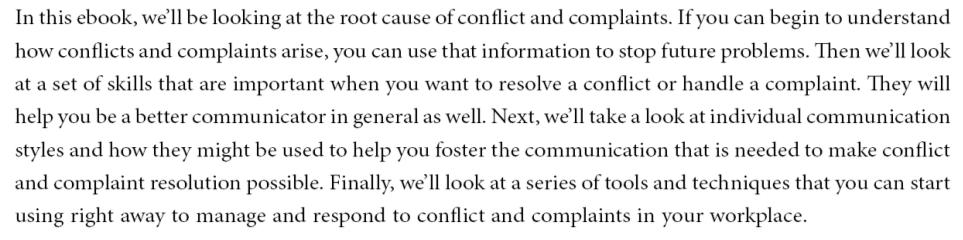 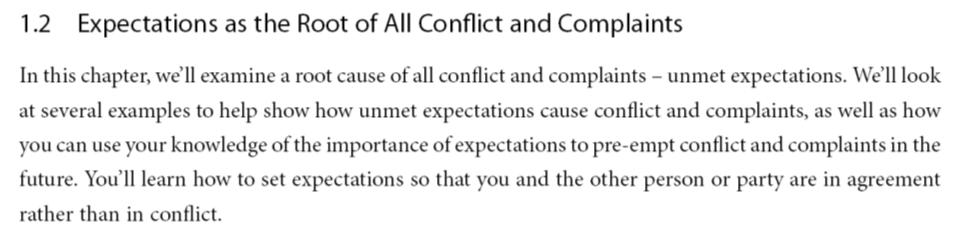 2
General skills required for dealing with conflict and complaints
Conflict & Crisis Management
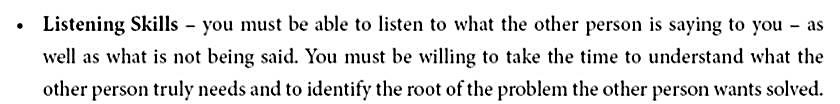 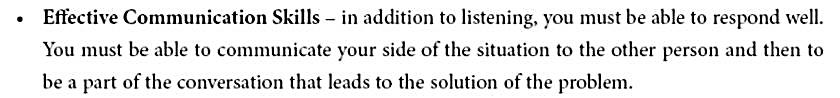 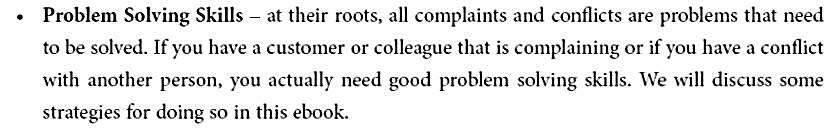 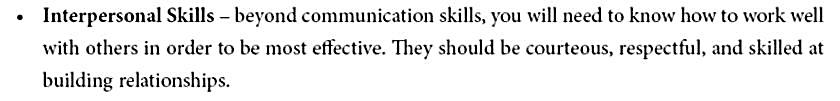 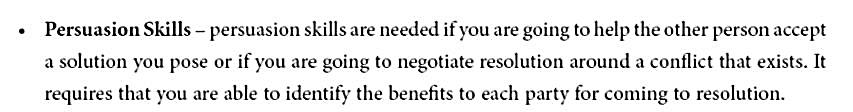 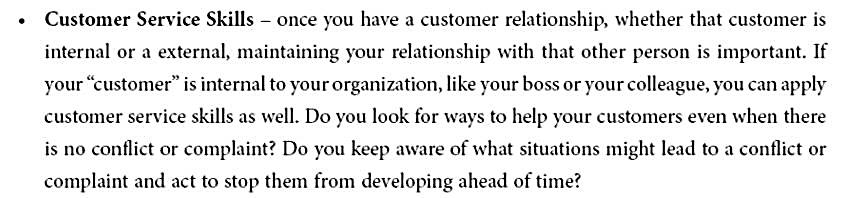 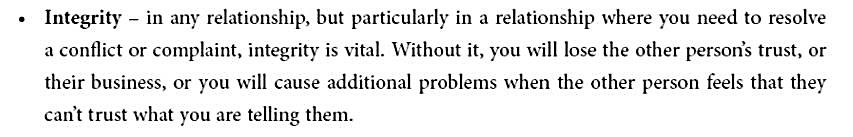 3
Communication styles as barriers to dealing with conflicts and complaints
Conflict & Crisis Management
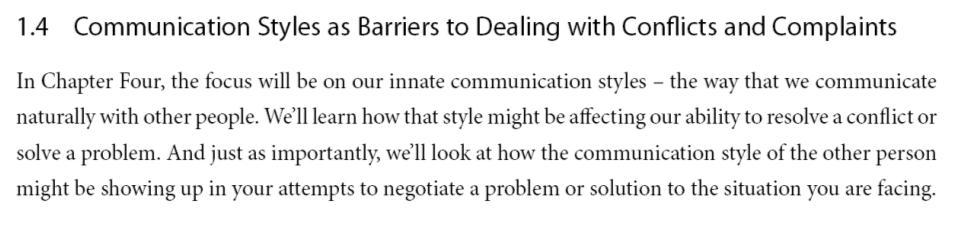 4
Techniques for dealing with conflict and complaints
Conflict & Crisis Management
Conflict and Crisis Management
LET’S ENJOY A VIDEO
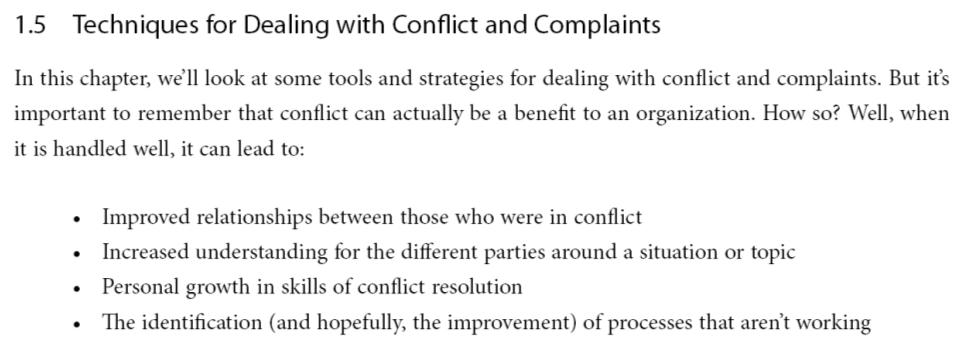 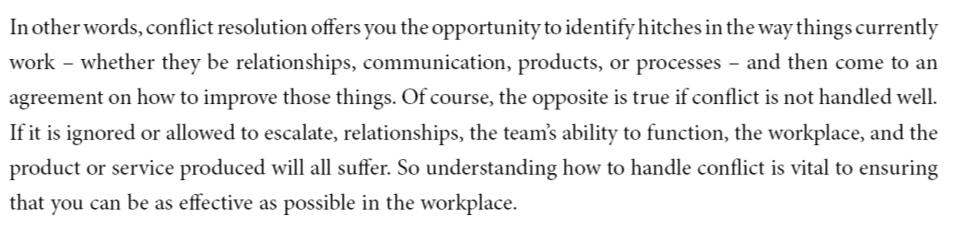 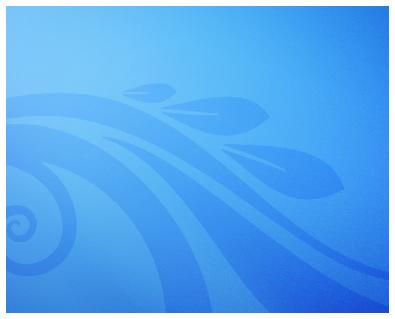 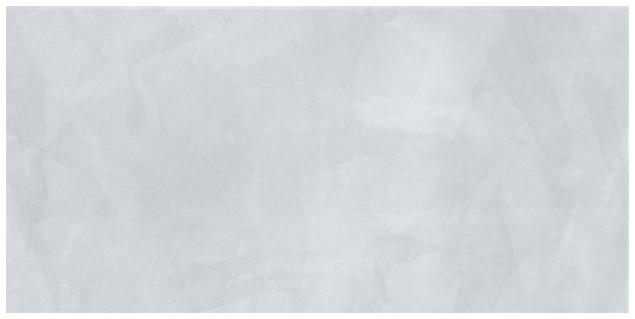 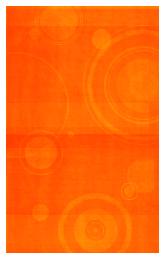 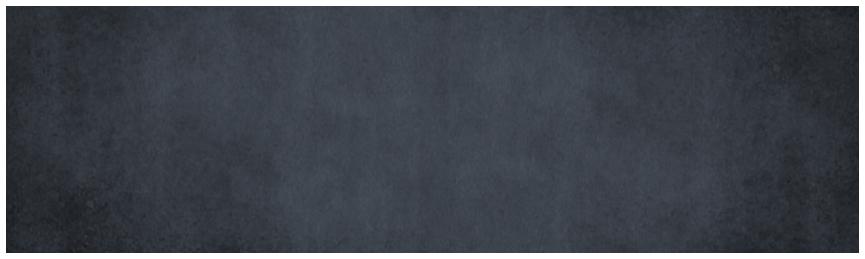 This is the END 
of the Chapter
Thank You
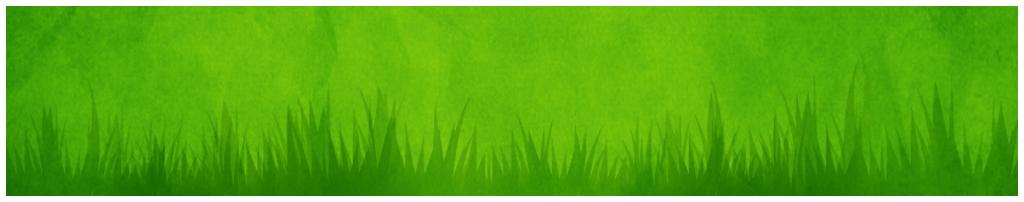